Векторное кодирование графической информации
Информатика и ИКТ.
6 класс
Растровое кодирование графики
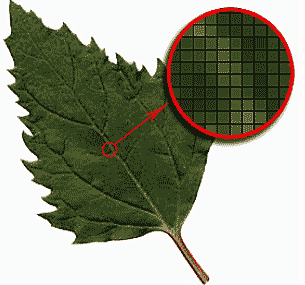 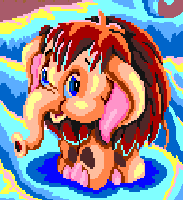 Векторная графика
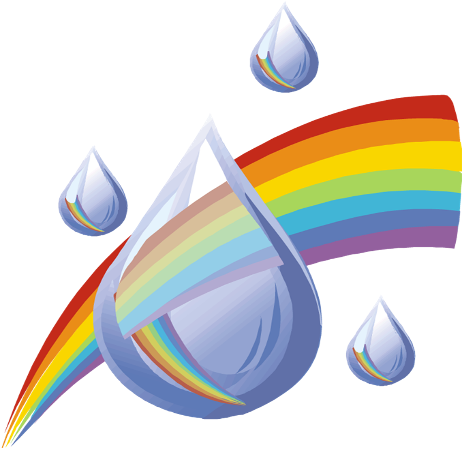 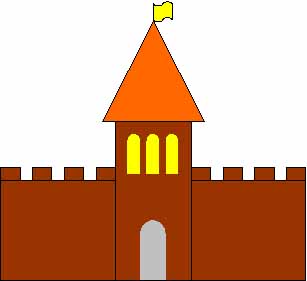 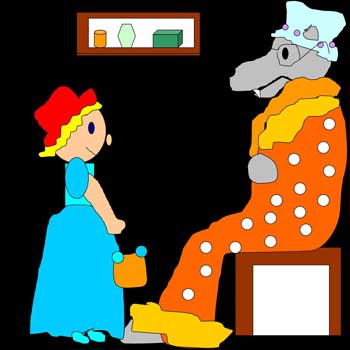 Векторный способ кодирования  рисунок состоит из объектов – примитивов:
      отрезков
      прямоугольников  
      окружностей и т.д.
Векторное кодирование графической информации
Каждая из фигур может быть математически описана: прямоугольники и треугольники – координатами своих вершин, круги – координатами центров и радиусов.
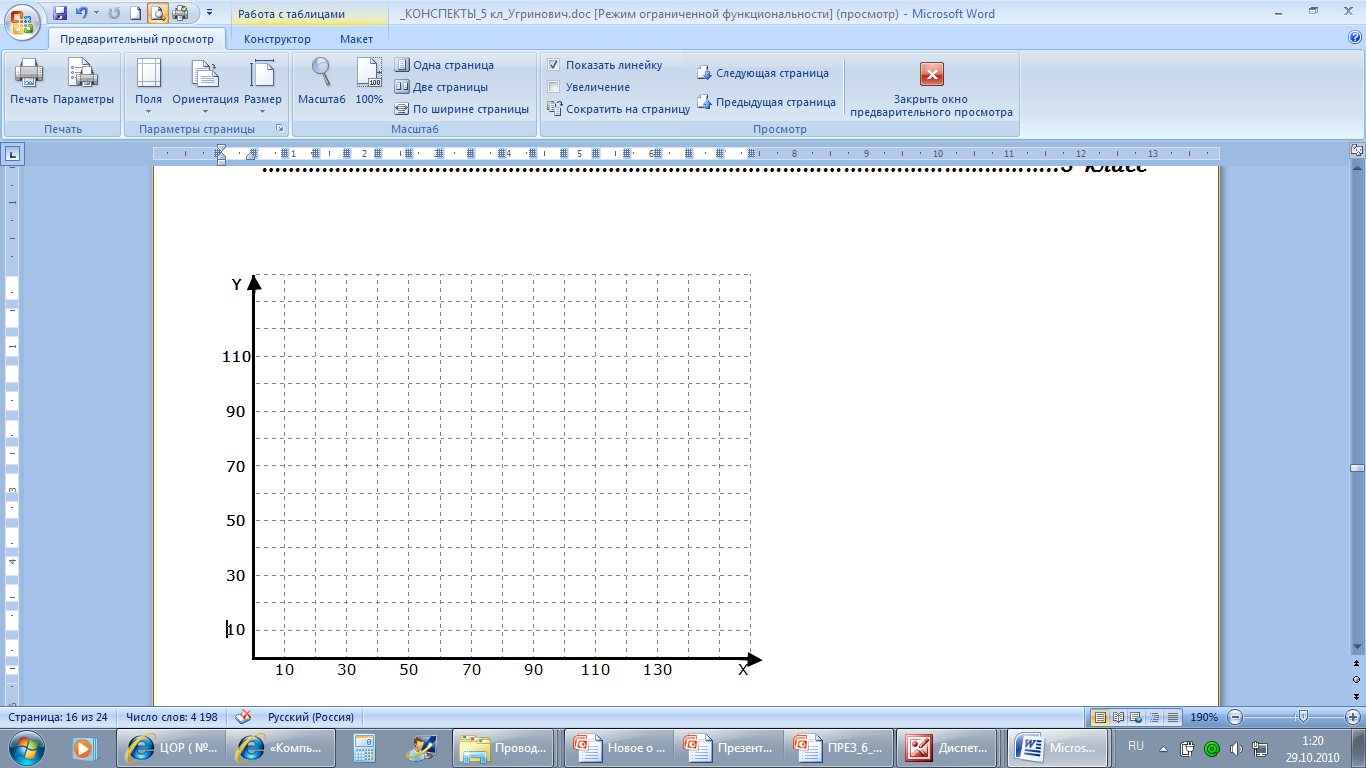 Линия x1, y1, x2, y2
(100,70)
(20,30)
Векторное кодирование графической информации
Прямоугольник x1, y1, x2, y2
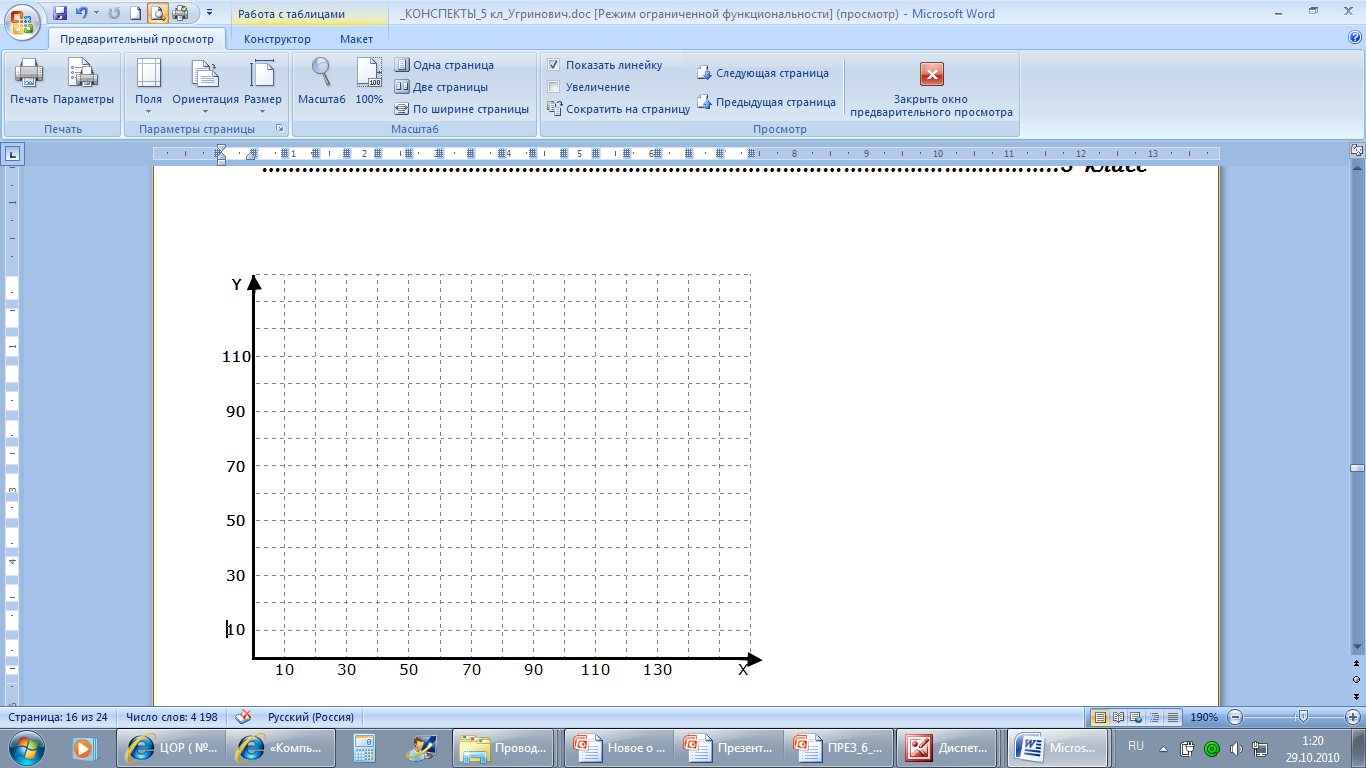 (20,70)
(90,20)
Векторное кодирование графической информации
Окружность x, y, r
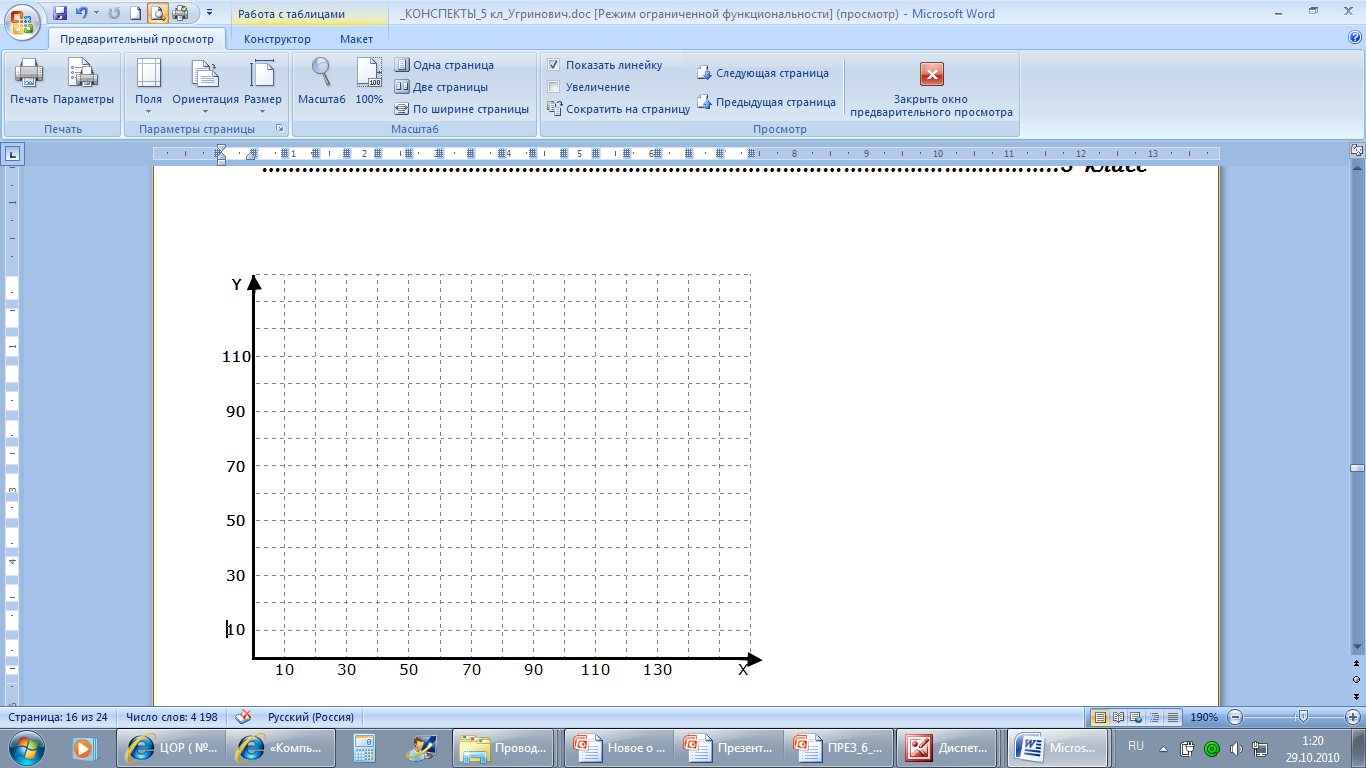 50, 50
Растровое изображение
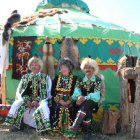 Векторное изображение
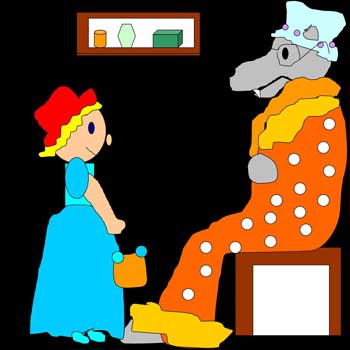 Из точек (пикселей)
различного цвета
Из объектов (точка, 
линия, окружность,
 прямоугольник и т.д.)
Для создания
(чертежей, схем)
Обработка фотографий. Используется
 для  художественного творчества.
Теряется качество
Не теряет качества
Paint
векторный графический 
редактор
Можно кодировать любые 
изображения
рисунки не искажаются; 
и занимают немного 
места в памяти
не подходит для 
кодирования и 
обработки фотографий.
рисунки искажаются
и занимают много места в памяти
Физминутка
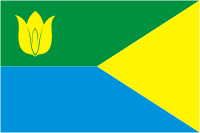 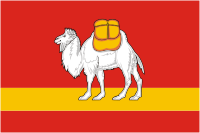 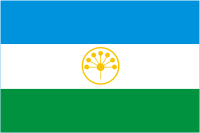 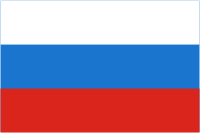 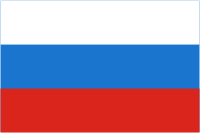 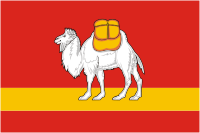 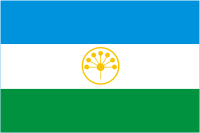 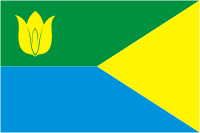 Домашнее задание
Домашнее задание: п. 1.3 вопросы 1-6
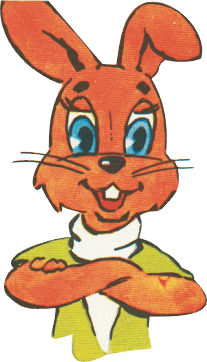